Table 2 Results of 50 genetic typing experiments at a heterozygous locus for three different concentrations of ...
Nucleic Acids Res, Volume 24, Issue 16, 1 August 1996, Pages 3189–3194, https://doi.org/10.1093/nar/24.16.3189
The content of this slide may be subject to copyright: please see the slide notes for details.
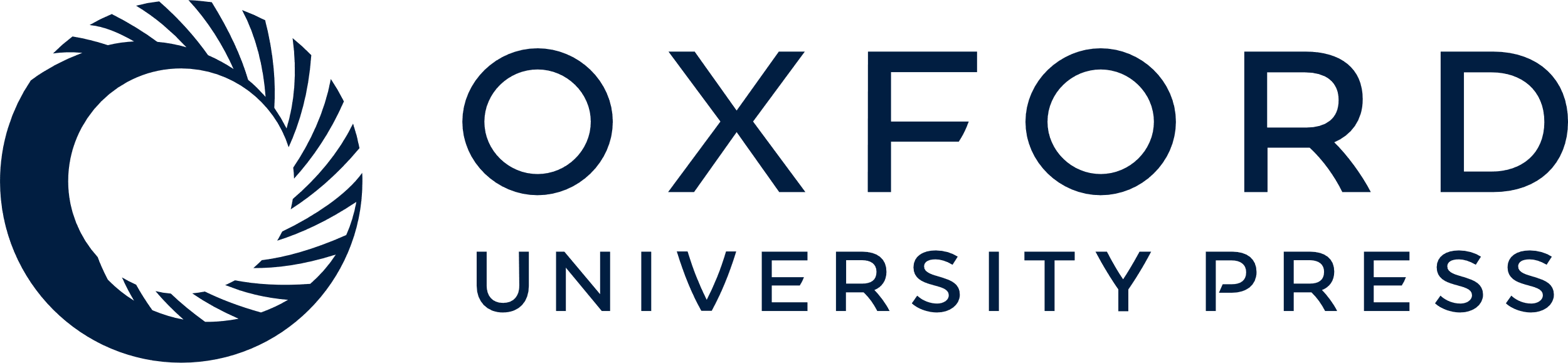 [Speaker Notes: Table 2 Results of 50 genetic typing experiments at a heterozygous locus for three different concentrations of template DNA


Unless provided in the caption above, the following copyright applies to the content of this slide: © 1996 Oxford University Press]